День працівникі́в осві́ти (офіційно), або День учителя, — професійне свято працівників освіти України; відзначається щорічно в першу неділю жовтня
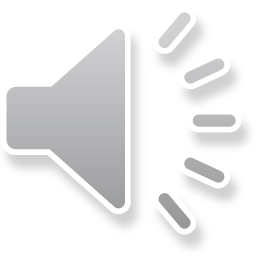 В 1994 році ЮНЕСКО затвердила 5 жовтня міжнародним святом – днем вчителя, після чого його почали відзначати в усьому світі. Зокрема, того ж року Указом Президента України «Про День працівника освіти» це свято встановлено і у нас. День вчителя в Україні відзначають у першу неділю жовтня.
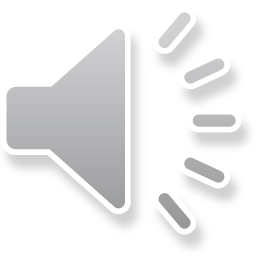 Уперше, день вчителя був відсвяткований у 1947 році в невеликій школі міста Сен-Пауло, у Бразилії. Однак це було неофіційне свято. На державному рівні день вчителя почали святкувати в Бразилії тільки в 1963 році. Своїх педагогів учні вітають у цій країні 15 жовтня.
В Америці це свято має дуже цікаву історію. Почалося все з того, що одна проста вчителька написала лист президентові із проханням звернути увагу на вчителів. Якимось чином, її лист потрапив у руки Елеонори Рузвельт, і після довгих баталій, в 1953 році Америка початку святкувати день учителя.
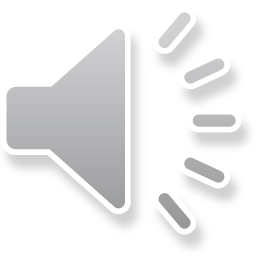 У найпрекраснішу пору року, коли шелестить падолистом осінь, у лузі снує мереживо бабиного літа, а над землею пломеніють різнобарвні квіти, приходить свято – День працівників освіти, День Учителя, Вихователя, Людини, що засіває в юних душах велику любов до України, її народу і землі.
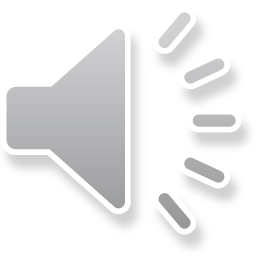 Сьогодні в незалежній Україні майже 860 тисяч педагогів, вихователів, майстрів виробничого навчання, науково-педагогічних працівників і управлінців. Вони навчають і виховують понад мільйон дошкільнят, навчають більше п’яти мільйонів школярів, викладають майбутню спеціальність майже трьом мільйонам студентів країни.
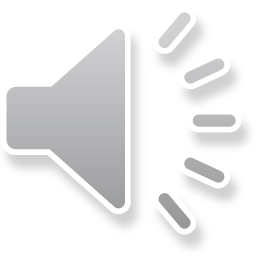 Зі святом Вас, шановні працівники освіти!
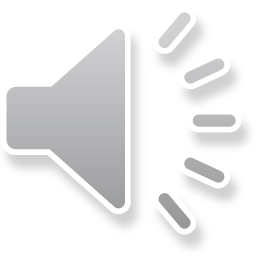